Специальная (коррекционная) школа-интернат  «Красные Зори»
Открытый урок по СБО в 5 «в» классе
Тема: «Заваривание чая»
Учитель – дефектолог
Лебедева Т.А.
Санкт-Петербург
2014
Какой напиток часто подают к завтраку и к ужину?
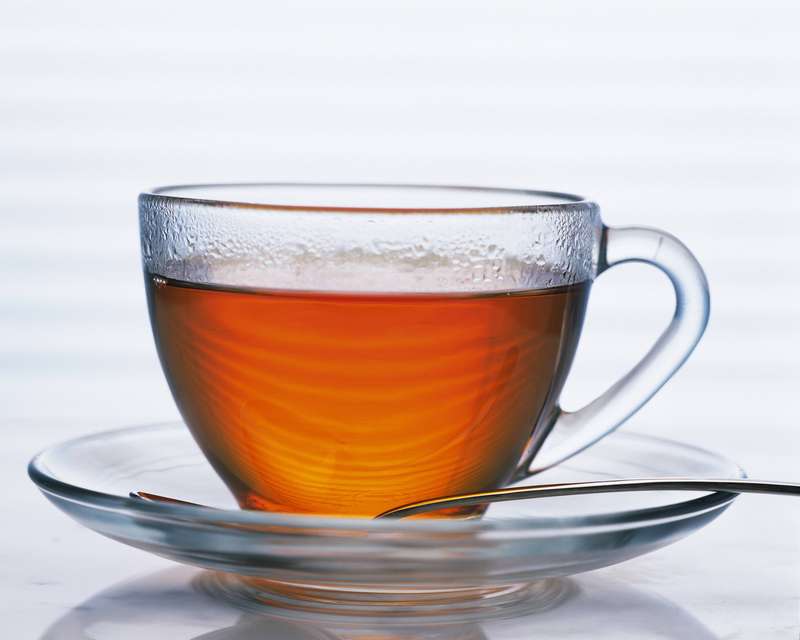 В чем заваривают чай?
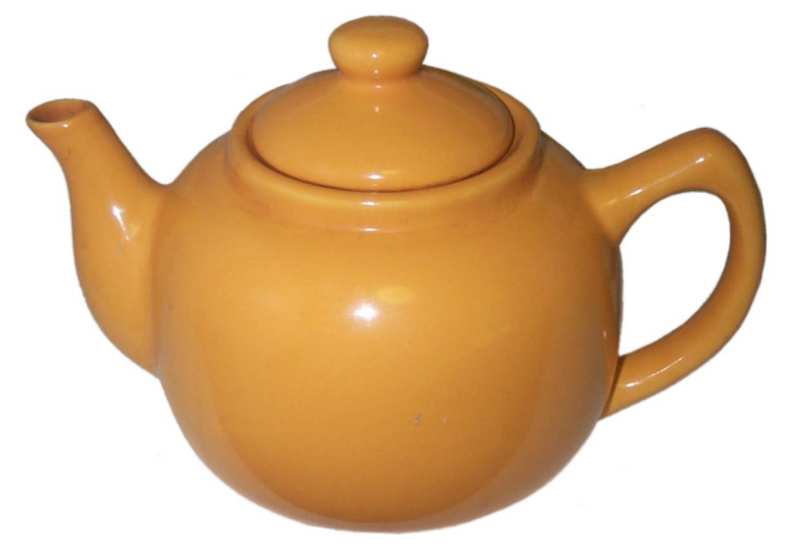 Заварочный чайник
С чем пьют чай?
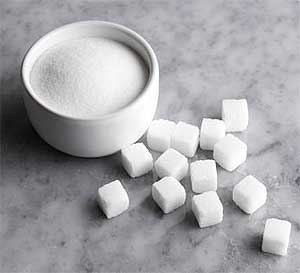 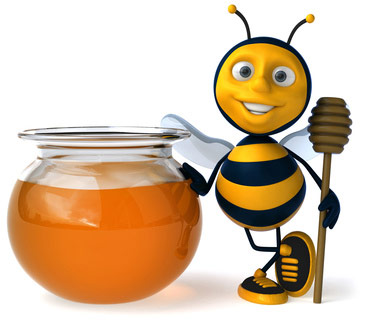 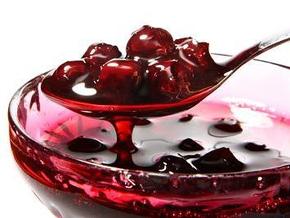 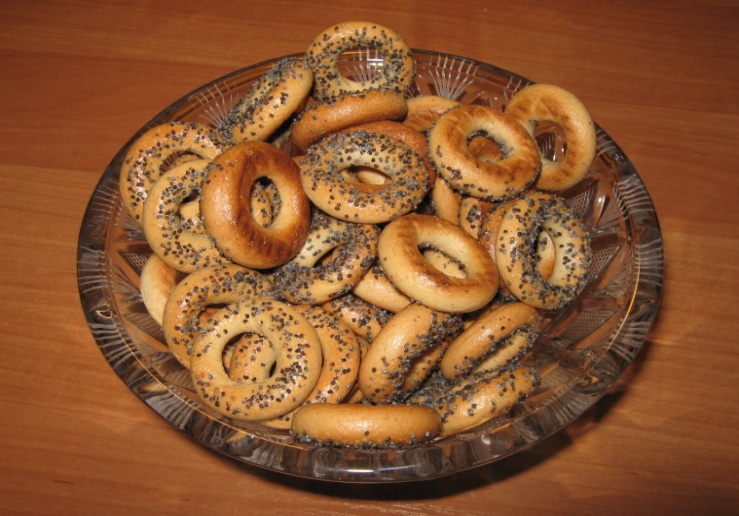 Заваривание чая
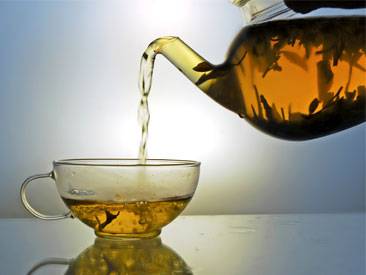 Историческая справка
Откуда к нам пришел чай?
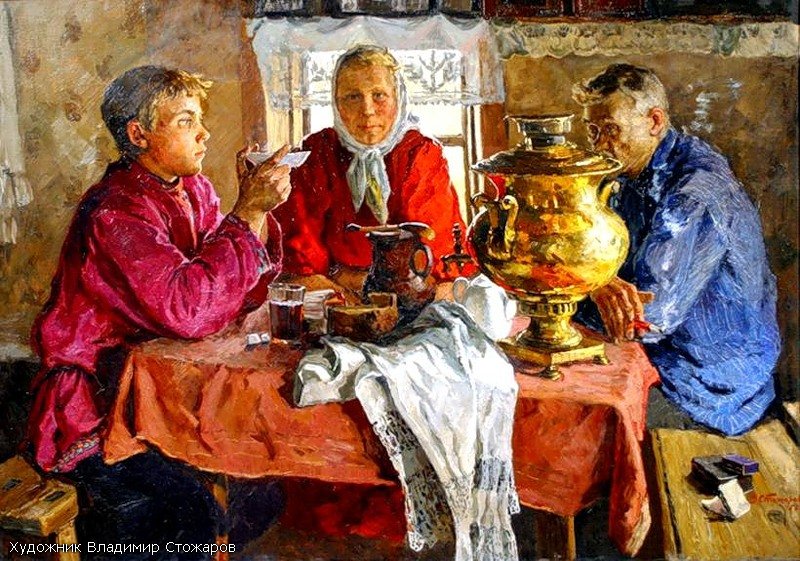 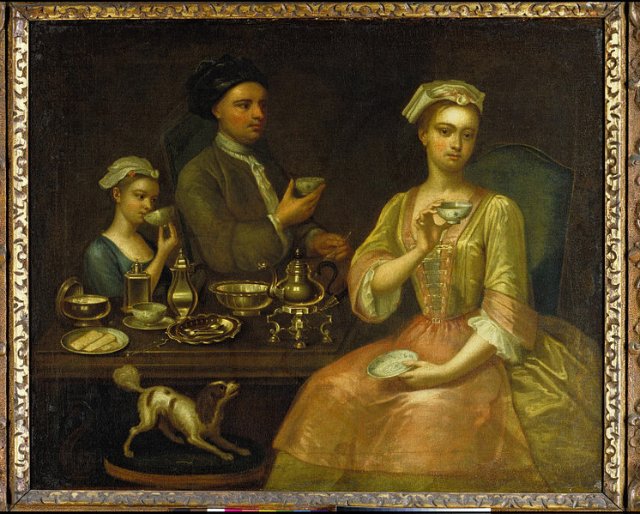 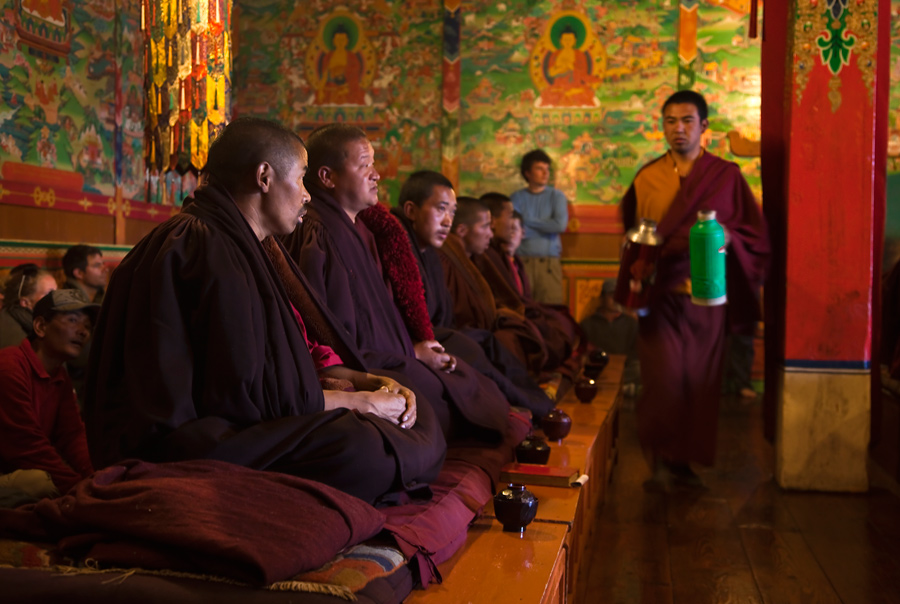 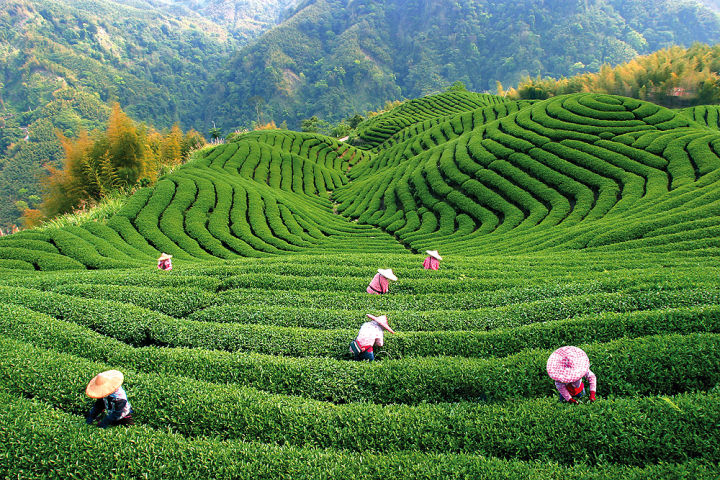 Виды чая
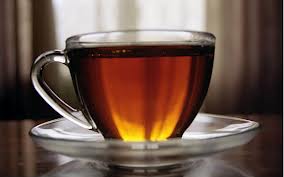 Черный чай
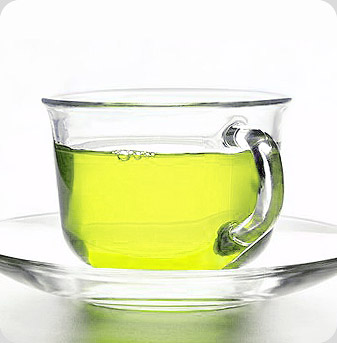 Зеленый чай
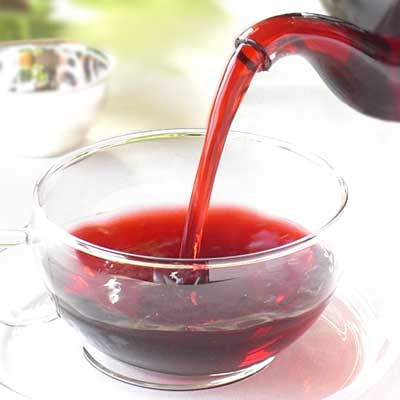 Красный чай
Виды чая
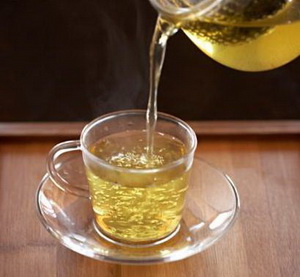 Желтый чай
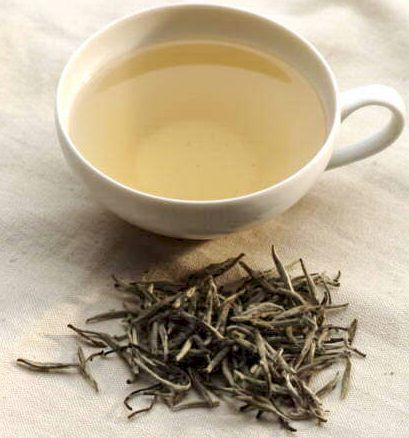 Белый чай
Как правильно заваривать чай?
Вскипятить воду до образования бурлящих пузырьков
Ополоснуть заварочный чайник кипятком
Засыпать заварку в заварочный чайник из расчета 1 чайная ложка на 100 мл воды
Залить заварочный чайник кипятком
Накрыть заварочный чайник салфеткой или специальным колпаком
 и дать настояться в течении 3-5 мин.
Сервировка стола к чаю
Закрепление
Какая страна является родиной чая?
Какие виды чая вы запомнили?
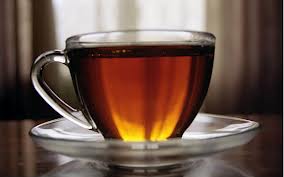 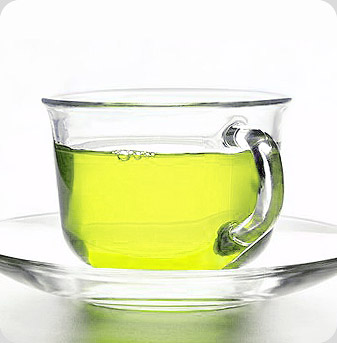 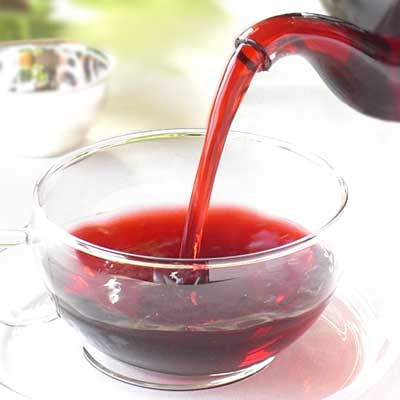 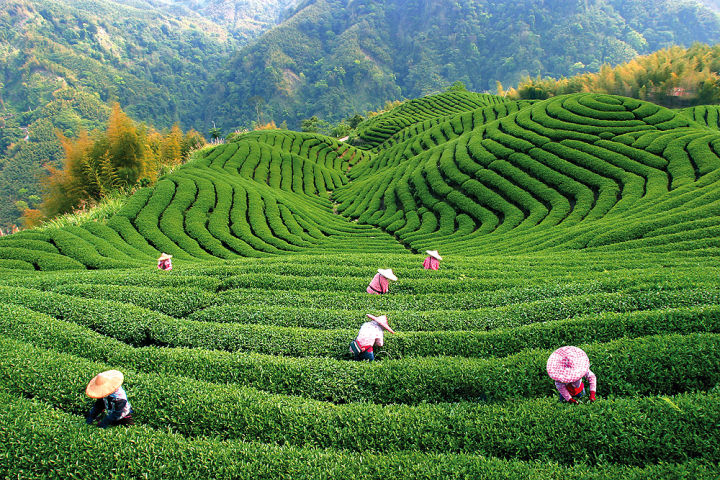 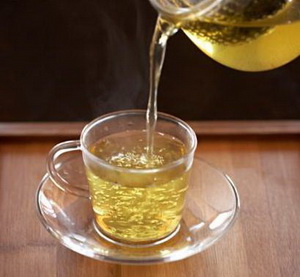 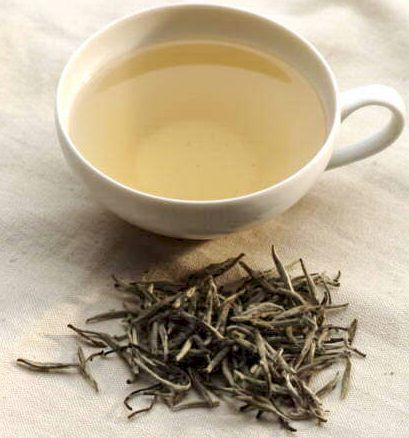 Закрепление
Как правильно заваривать чай?
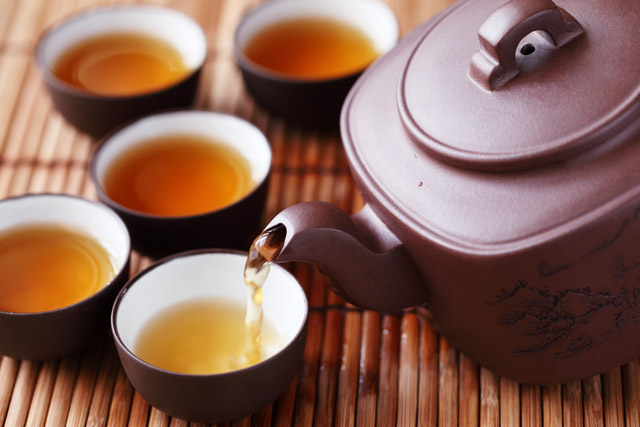 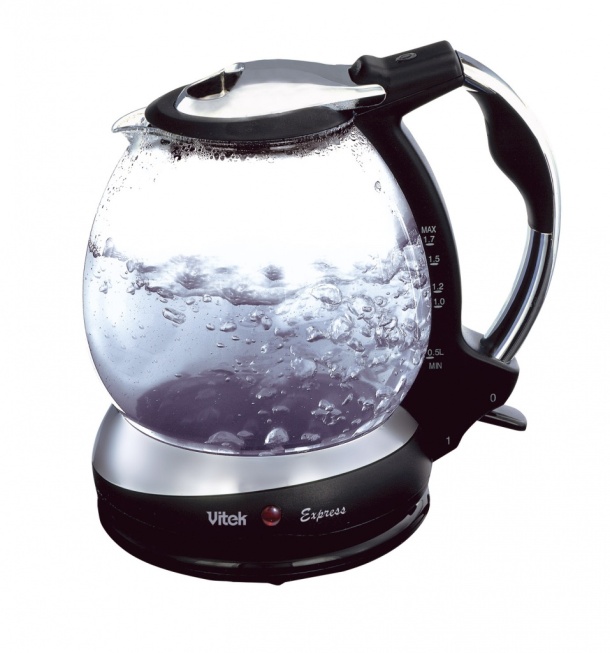 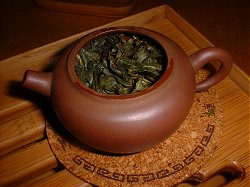 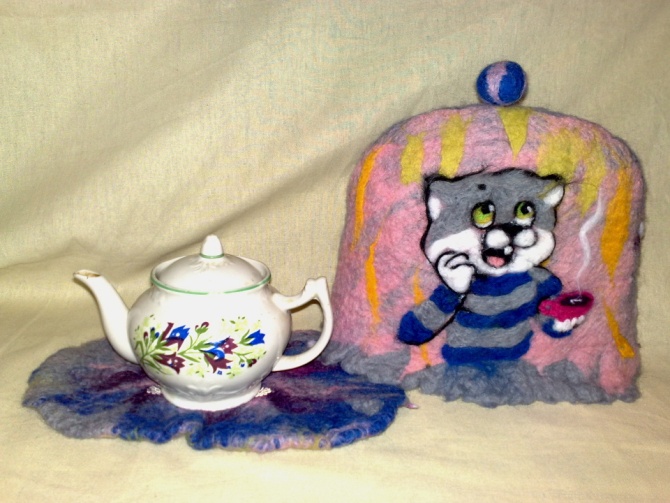 Приятного чаепития!!!